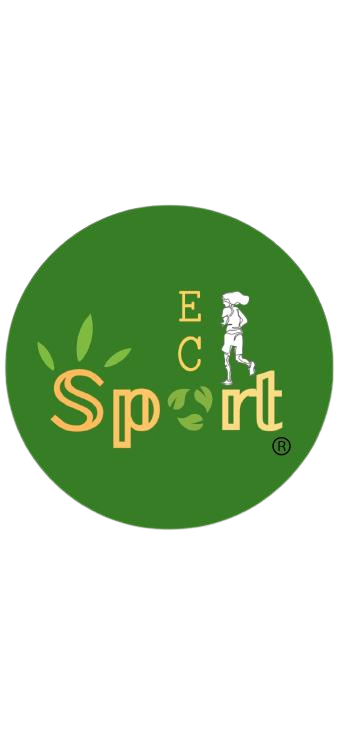 EcoSport
Lo sport che vuoi, al meglio che puoi
LA NOSTRA IDEA
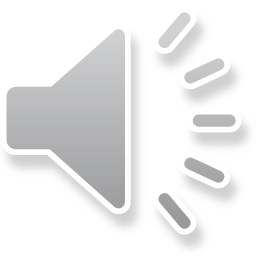 CHI SIAMO 
EcoSport è una start-up emergente riguardante il mondo dello sport.
COSA PRODUCIAMO 
Produciamo attrezzature per racchette da tennis, in particolare corde e grip; in seguito il nostro obiettivo è quello di espandere la produzione verso altri sport.
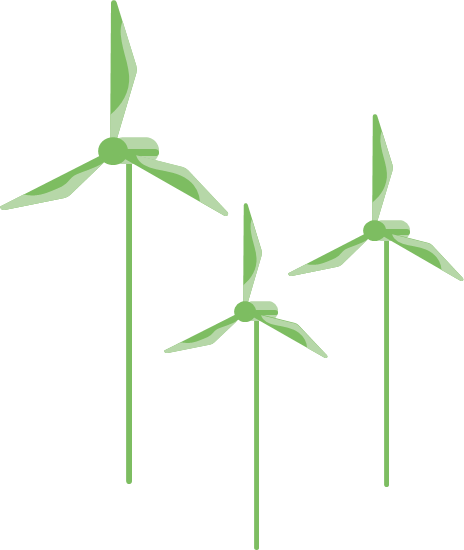 PERCHÉ NASCE LA NOSTRA AZIENDA 
La nostra start-up nasce per invogliare un ritorno allo sport, anche di seguito ad anni di pandemia globale, ma nasce anche dalle vittorie conseguite dall’Italia nell’ambito tennistico negli ultimi tempi, il che ha reso questo sport ancora più influente.
IL NOSTRO TEAM
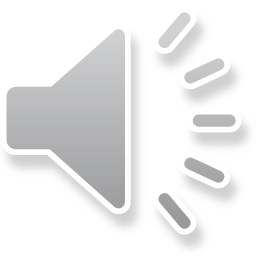 Il nostro team è composto da 7 soci, di cui 4 soci d’opera e 3 di capitale.
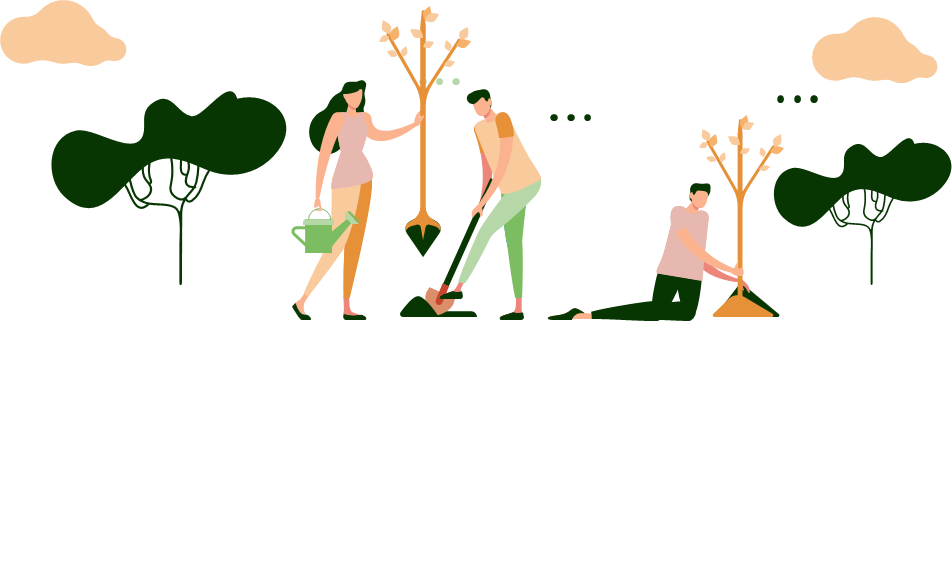 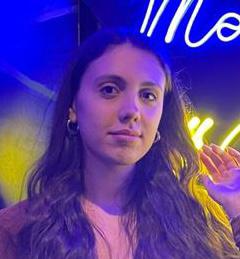 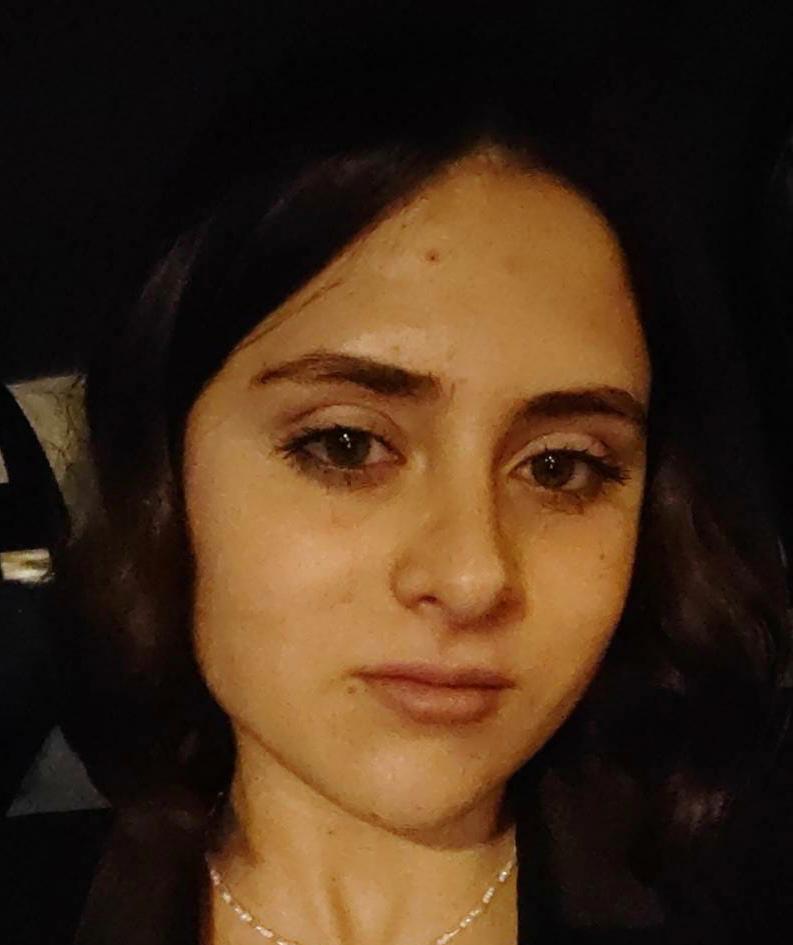 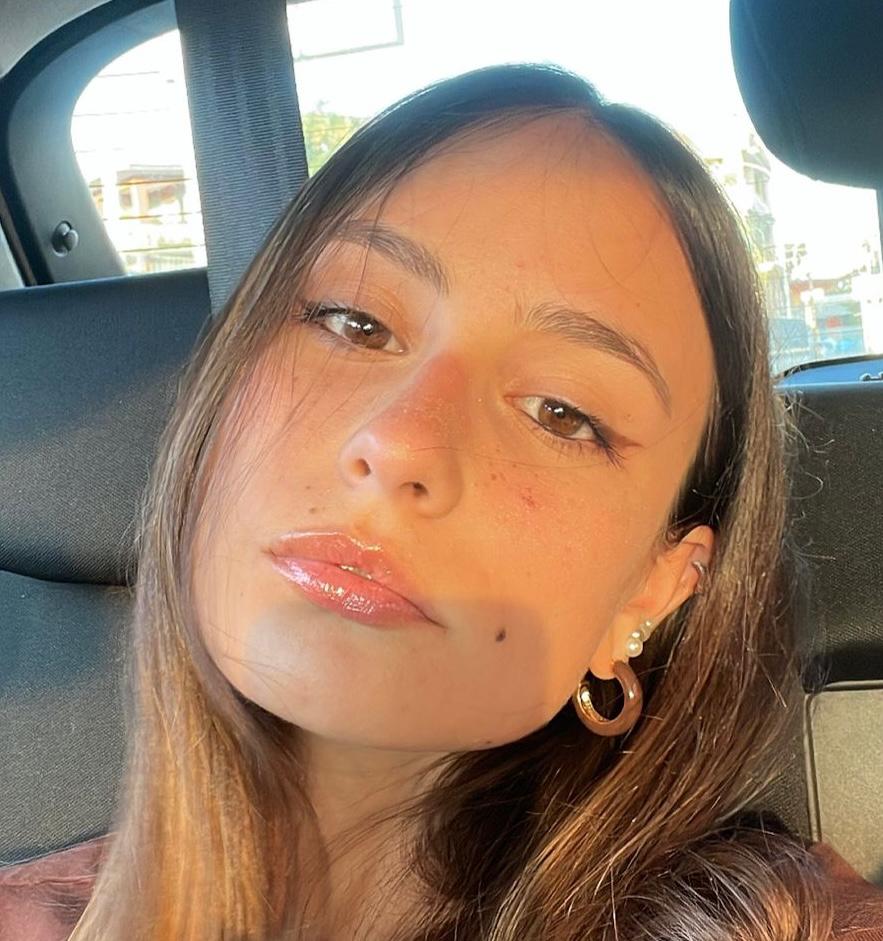 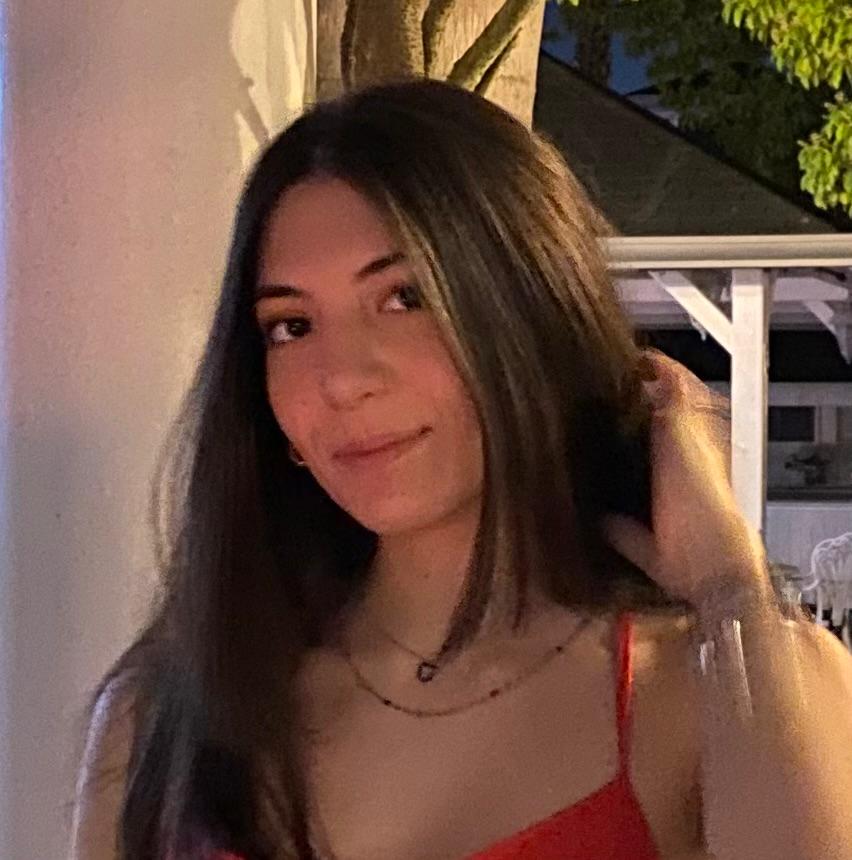 Martina- Socio
Claudia-Project Manager
Marianna-Project Manager
Claudia-Socio
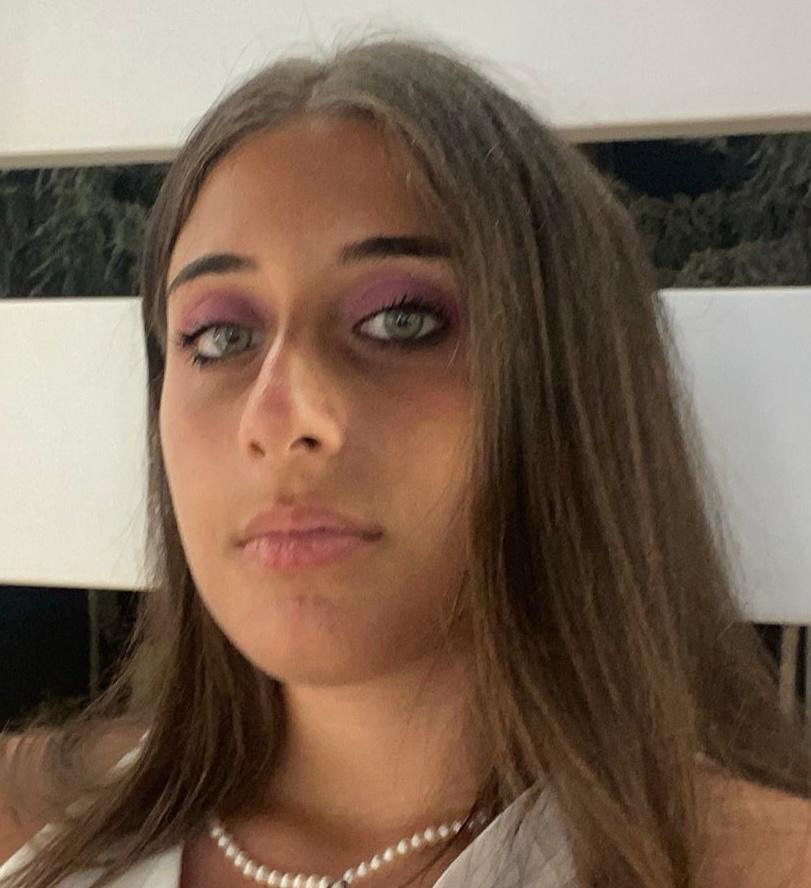 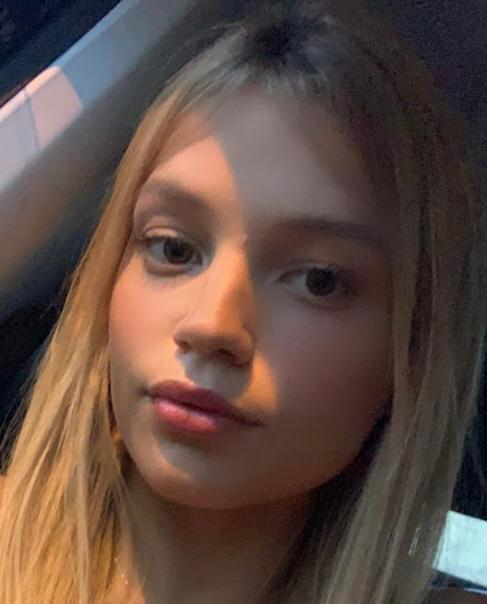 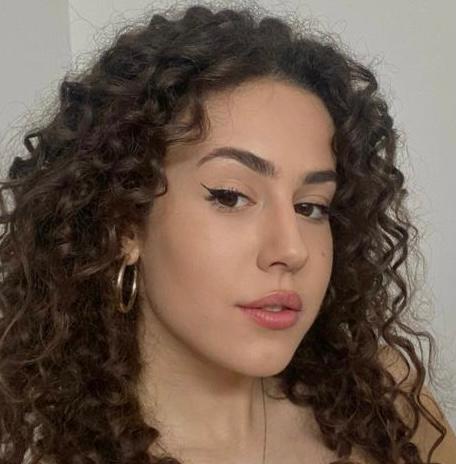 Carmela- Socio
Federica- Socio
Germana- Socio
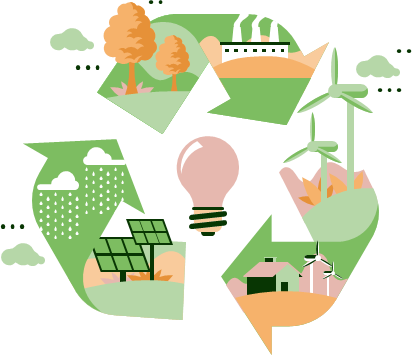 I NOSTRI PRODOTTI
La nostra azienda ha come obiettivo quello di vendere specifiche attrezzatture per racchette da tennis per facilitare e rendere più efficace il lavoro di chi le usa. Garantiamo prodotti di qualità, innovativi, efficienti e a impatto zero.
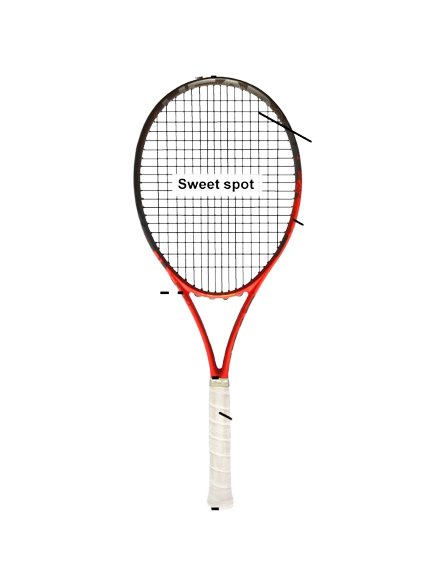 CORDE
GRIP
Corde
Le nostre corde sono fatte di ECONYL: un nylon rigenerato, derivato da polimeri di plastica riciclata.
I nostri grip sono fatti da cuoio sostenibile, derivato da scarti animali.
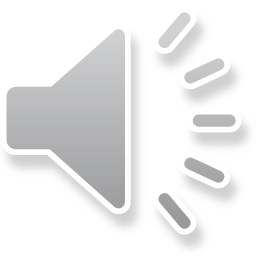 Grip
ECONYL
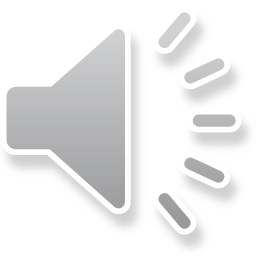 Abbiamo scelto come materiale per le nostre corde ECONYL, perché rappresenta una delle fibre sintetiche più ecologiche in commercio. È un brand di Aquafil, azienda famosa per qualità, innovazione e sostenibilità dei suoi prodotti.
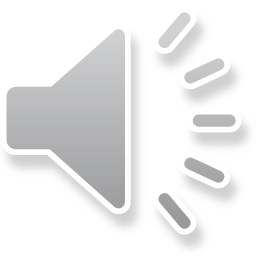 Per ogni 10.000 tonnellate di materia prima per produrre ECONYL evitiamo
65.100
TONNELLATE DI EMISSIONI DI CO2 E RISPARMIAMO 70.000 BARILI DI PETROLIO
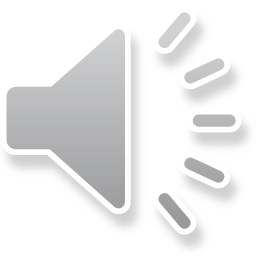 I NOSTRI OBIETTIVI FUTURI
SPORT
La nostra azienda produrrà in futuro anche altre attrezzature sportive.
ESPANSIONE
Dopo aver diffuso la nostra iniziativa in Italia, ci espanderemo anche all’estero.
PRODOTTI
Quando il profitto sarà notevole, avvieremo la nostra linea di prodotti sostenibili.
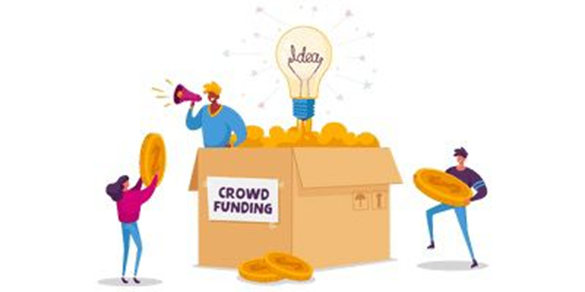 CROWDFUNDING
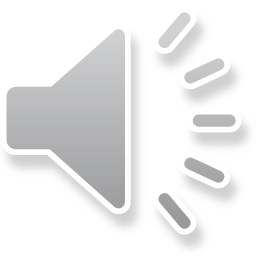 Per sostenere la nostra start-up, oltre ad un autofinanziamento da parte dei vari soci, ci avvaliamo anche della strategia del crowdfunding, in particolare l’equity-based crowdfunding, che permette alle persone interessate di finanziare la nostra idea attraverso i loro contributi. La piattaforma a cui vogliamo rivolgerci è  MAMACROWD, tra le più importanti in Italia per investire nelle giovani aziende.
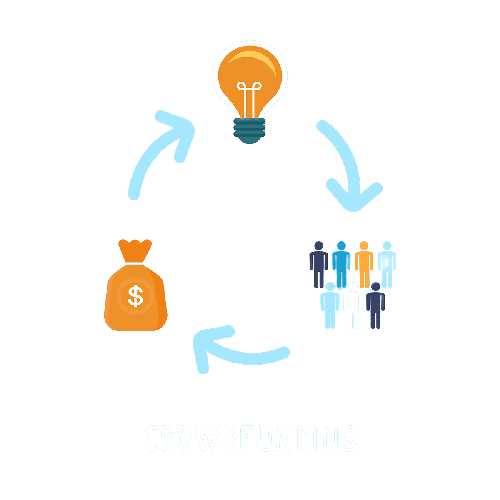 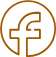 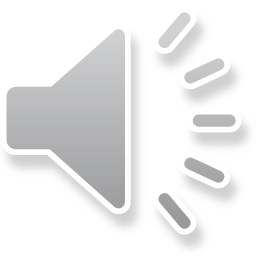 PUBBLICITÀ
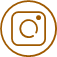 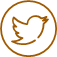 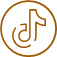 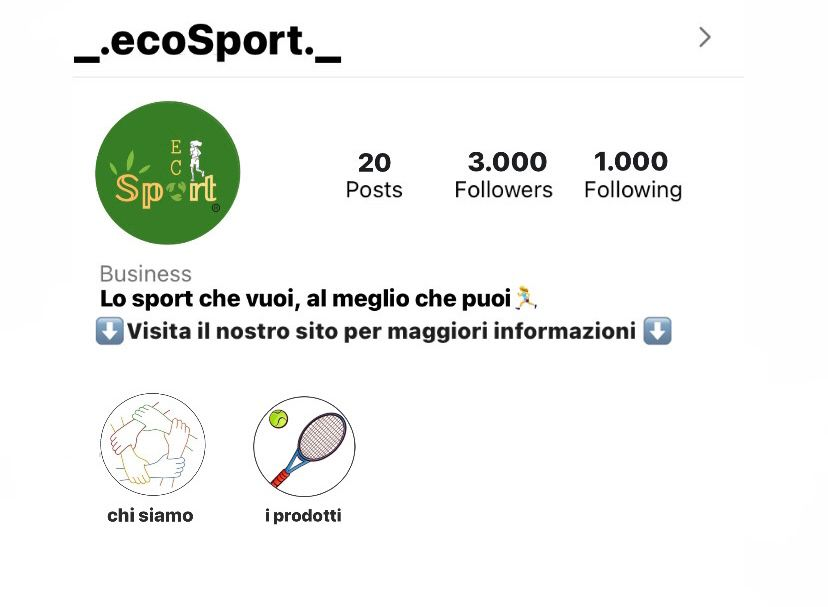 Per dare visibilità alla nostra azienda ed aumentare le vendite dei prodotti, oltre ad affidarci a cartelloni pubblicitari, vogliamo diffondere la nostra idea sui vari social network di tendenza, creando un profilo social ben gestito e con eventuale collegamento al nostro sito web. L’obiettivo è quello di farci conoscere, attirando soprattutto giovani sportivi che, come noi, vogliono dedicarsi allo sport nel miglior modo possibile.
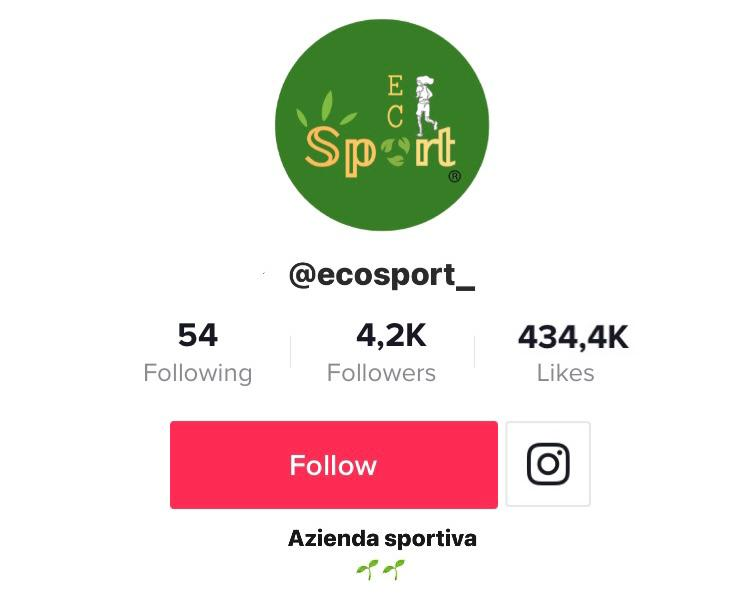 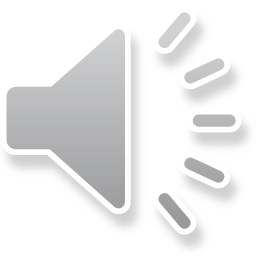 COSTI FISSI
Tra i costi fissi rientrano: -Affitto di un opificio industriale di circa 200 mq già dotato anche di spazi dedicati ad ufficio e spaccio aziendale;-Arredamento di ufficio e spaccio aziendale-Compenso mensile di due dipendenti -Costo di beni industriali (incordatrice e tagliastrisce).
800€ mensili
3.500€
2.000€ + INPS e INAIL
3.500€ all’anno x 3 anni
750 € all’anno x 2 anni
Per ammortizzare invece i costi dei macchinari, spalmiamo il pagamento nei vari anni.
Per ammortizzare i costi di INPS e INAIL adottiamo la strategia dell’apprendistato.
COSTI VARIABILI
Teniamo in conto un contratto stipulato con il nostro fornitore, il quale prevede uno sconto sul prezzo del prodotto previo aumento del quantitativo;
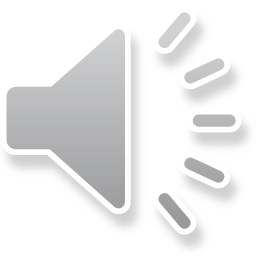 Tra i costi variabili rientrano quelli del materiale:
Di conseguenza, aumentando le vendite di prodotto negli anni, i costi si riducono progressivamente.
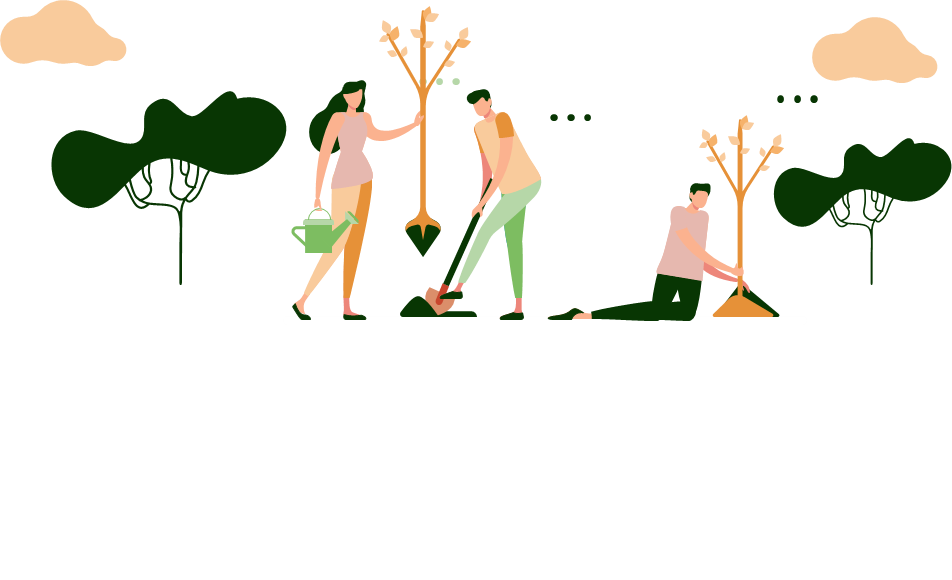 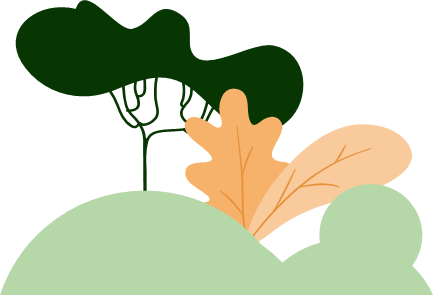 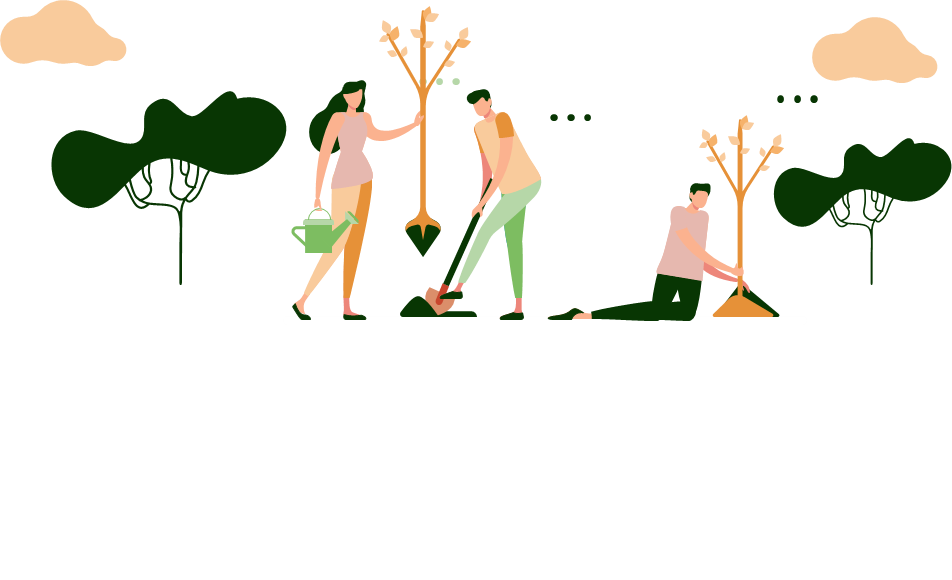 1
2
ANNO
ANNO
I costi sono maggiori per dare avvio all’azienda.
Si raggiunge il B.E.P.,  i ricavi superano i costi.
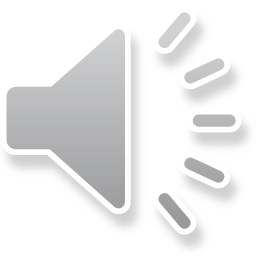 3
4
ANNO
ANNO
I ricavi sono in costante aumento.
Le vendite aumentano e si raggiunge un guadagno sempre maggiore.
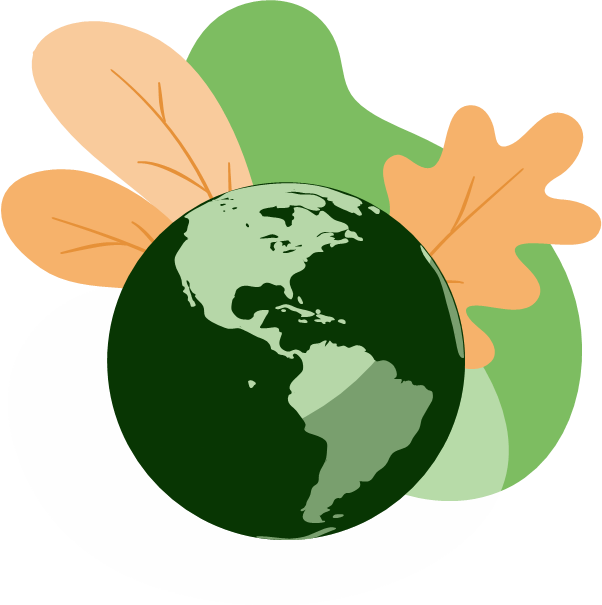 1 ANNO
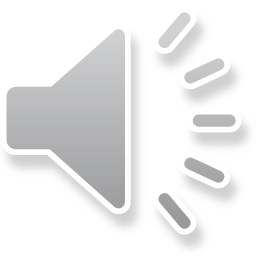 COSTI FISSI
COSTI VARIABILI
CONTI FINALI
Supponendo di vendere nel primo anno 20 corde e 20 grip al giorno, per 255 giorni lavorativi, al prezzo di 5€
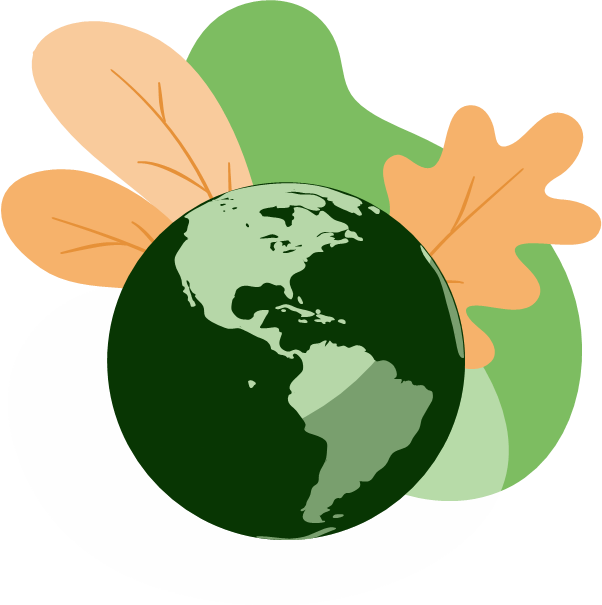 2 ANNO
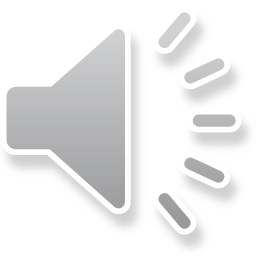 COSTI VARIABILI
CONTI FINALI
COSTI FISSI
Supponendo di vendere nel secondo anno 30 corde e 30 grip al giorno, per 255 giorni lavorativi, al prezzo di 5€
RAGGIUNGIAMO IL B.E.P.
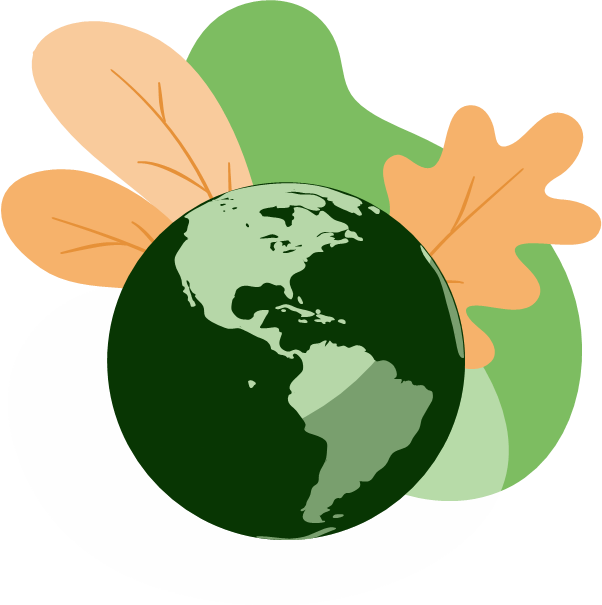 3 ANNO
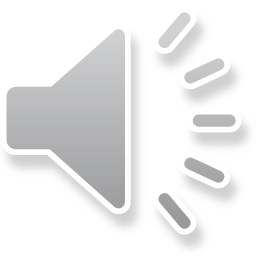 COSTI VARIABILI
CONTI FINALI
COSTI FISSI
Supponendo di vendere nel secondo anno 40 corde e 40 grip al giorno, per 255 giorni lavorativi, al prezzo di 5€
Le spese per la tagliastrisce sono state saldate, quindi le spese diminuiscono e i guadagni aumentano.
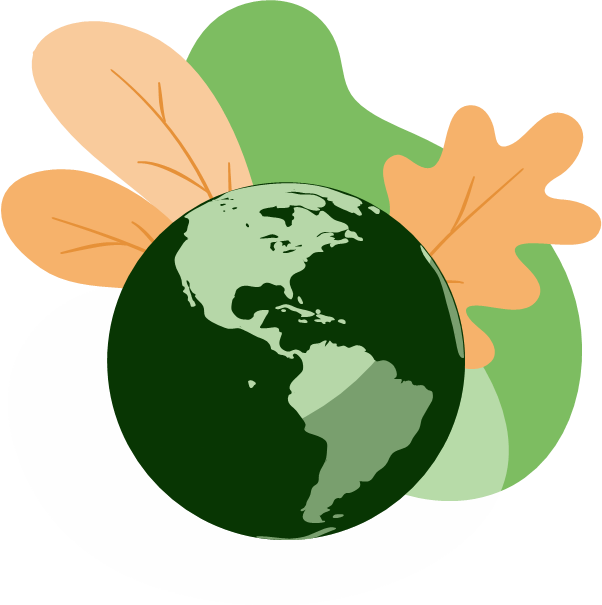 4 ANNO
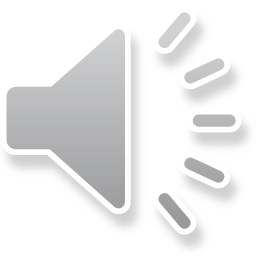 CONTI FINALI
COSTI FISSI
COSTI VARIABILI
Supponendo di vendere nel secondo anno 50 corde e 50 grip al giorno, per 255 giorni lavorativi, al prezzo di 5€
Le spese per l’incordatrice sono state saldate e l‘azienda ha voluto assumere un nuovo dipendente con età compresa tra i 18 e 26 anni in modo da realizzare sempre più prodotti.
Aiutaci anche tu a sostenere la nostra idea, verso un futuro più sostenibile!
Thanks!
Please keep this slide for attribution
]]
Amministratori:Cicatiello ClaudiaManzo MariannaSoci:Angelone FedericaBencivenga Martina
Caputo ClaudiaGranata MariaCarmelaTecame Germana